The  of Generic Resources
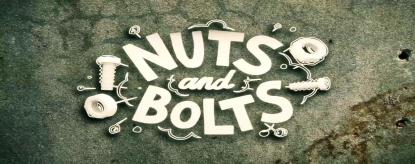 Stacy Sisson
Community Resource Director,
Strategies to Empower People
Who are we?
About me…
Former IHSS Social Worker; currently responsible for all things IHSS, Medi-Cal, housing and community resources at STEP
I Do NOT have a magic wand  
About YOU…
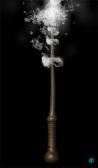 Up for Discussion
IHSS
Initial Screening, intake assessment, alternate signature/authorized representative, building relationships with the Social Worker, alternate mailing address
Medi-Cal
Initial application, redetermination packets, building relationships, alternate mailing address & authorized representative
Accessing other resources
Affordable housing, furniture, etc.
Q&A
Let’s learn from each other!
If you hear nothing else, hear THIS…
It’s all about…
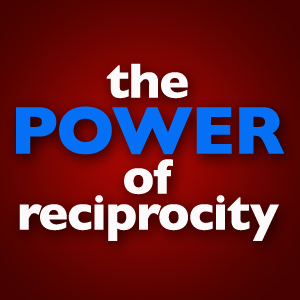 Why IHSS?
Vendor Requirement
NOT an alternate resource
Maximize IHSS capture to make the most of this funding source
Floating Hours
Utilizing protective supervision
IHSS…Where to Start…
Initial Screening
Have all pertinent information at your fingertips
Be prepared 
Medi-Cal first, thorough information, medical documentation
Be aware of your county’s procedures
Forms/info needed ahead of time
Make sure YOU are the contact person of record
This is the PERFECT way to start that reciprocal relationship!
After the Screening
Be prepared for the initial visit
Use the initial visit to begin building rapport in PERSON
Know how to answer the questions the social worker will ask
Make a list of questions you may have 
Provide information necessary to add your agency as mailing address 
Make sure there is a contact person from your agency who is authorized to speak to IHSS on behalf of your consumer
When IHSS is Approved
Get ALL staff in the consumer’s home enrolled
Make sure  you set standards for staff communication with IHSS and other agencies
Have a set procedure for handling IHSS and staff issues with IHSS
When IHSS is Denied
Notify your regional center
Determine whether or not a Fair Hearing is appropriate
If appropriate, file immediately and begin preparing
Authorized representative
Appropriate documentation to make your case
KNOW YOUR STATE REGULATIONS
Medi-Cal
Understanding the forms
Alternate signature 
Share of Cost and ways around it
Understanding Medi-Cal Forms
Be thorough and accurate in completion of forms
Just because someone works, doesn’t mean they’re not disabled
Have information available to ensure correct Aid code
Why is there a share of cost?
Income reported incorrectly
Individual is in wrong aid code
DAC waiver
Income is too high	
250% working disabled program
Taking control
Make your agency the mailing address of record
Get an authorization to speak to Medi-cal eligibility workers
Housing
Be aware of Section 8 waiting list openings
Make contact with local property managers
Have letters available for staff to give to property managers
Other Resources
Furniture stores
Thrift stores
Churches 
Local businesses
The Bottom Line
“Almost all of our relationships begin and most of them continue as forms of mutual exploitation, a mental or physical barter, to be terminated when one or both parties run out of goods.”
 - Wiston Auden
QUESTIONS